The Ship Of Opportunity Programme Implementation Panel
                  SOOPIP
Joaquin A. Trinanes
on behalf of the SOOPIP
UM/CIMAS and NOAA/AOML
Miami, FL
Joaquin.trinanes@noaa.gov
WOC Smart Ocean/Smart Industries Workshop
WMO/IOC JCOMM
SOT  Ship Observations Team:
	SOOPIP Ship Of Opportunity Implementation Panel
	                     ocean observations from ships of opportunity
	VOS voluntary observing ships
	                     marine met observations 

DBCP Data Buoy Cooperation Panel
	Drifters, moorings 

Argo
	Profiling floats

Ocean Sites
	Time series

GLOSS Global Sea Level Observing System
	Tide gauges

IOCCP Ocean Carbon Coordination Project
	Ocean carbon observations
Ship Of Opportunity Program
Main mission: 

Facilitate the international collaboration and interaction between the scientific and operational communities with the shipping industry, and to establish the standards of data acquisition, transmission, quality control, distribution, and archiving of XBT, TSG, and other underway data.
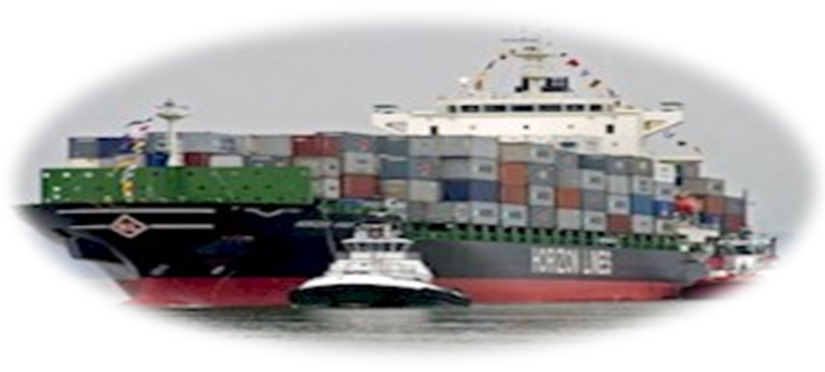 Ship Of Opportunity Program
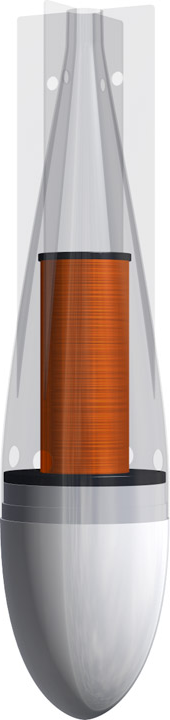 In order to accomplish this, SOOP:

Collects XBT and TSG observations

Closely collaborates with other observational programmes (e.g. VOS, pCO2, ADCP, drifters,  XCTDs, Argo, CPR, …)

Sets data management standards (e.g. ensures the transmission of data in real time from participating ships)

Maintains close collaboration with the scientific community and shipping industry

Closely  collaborate with private industry (Lockheed Martin/Sippican, Sea-Bird Electronics, …)
International Key Players
Shipping Industry
Bermuda Container Line
E.R. Schiffahrt GmbH & Cie. KG
Hapag-Lloyd
Hermann Buss
Hoegh
Horizon Lines
Maersk Line
Pacific Forum Line
P&O Nedlloyd
Safmarine
Seabulk International
Schiffahrtsgesellschaft Oltmann mbH & Co.
....
Data Management
NOAA, IOC/IODE, WMO, Coriolis ,ISDM, 
CSIRO, SIO, Tohoku Univ.

Engineering Companies
Lochkeed Martin/Sippican, Sea-Bird Electronics, ....
Science and Forecasting
NOAA, NRL, SIO, NASA, … (US)
CSIRO, BoM, …(AU)
IRD, IFREMER, … (FR)
Tohoku Univ, … (JP)
NIO, …(IN)
…..
Implementation
NOAA/AOML, SIO (US)
CSIRO, BoM (AU)
IRD, U. Paris (FR) 
JMA , Tohoku Univ./JAMSTEC (JP)
BSH (DE) 
Coast Guard, Navy (CA)
NIO (IN)
UCT (South Africa)
FURG and Navy (Brazil)
.....
CP = Chairperson
TC = Technical Coordinator (M
athieu Belbeoch)
DS = Derrick Snowden
JT = Joaquin Trinanes
FB = Francis Bringas
SM = Shawn Smith
LP =  Loic Petit de Lavilleon
TR = Thomas Rossby
Recommended XBT Sampling Network
(OceanObs09)
CP = Chairperson
TC = Technical Coordinator (Mathieu Belbeoch)
DS = Derrick Snowden
JT = Joaquin Trinanes
FB = Francis Bringas
SM = Shawn Smith
LP =  Loic Petit de Lavilleon
TR = Thomas Rossby
50+ Transects: Solid SCIENTIFIC justification 
Deployment modes:  spatial and temporal sampling (LD, FR, HD)
Why cargo ships and no research ships?
JCOMM facilitates the implementation of scientific community’s recommendations
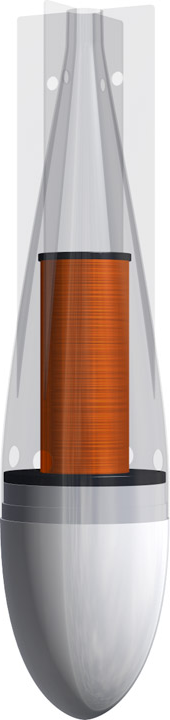 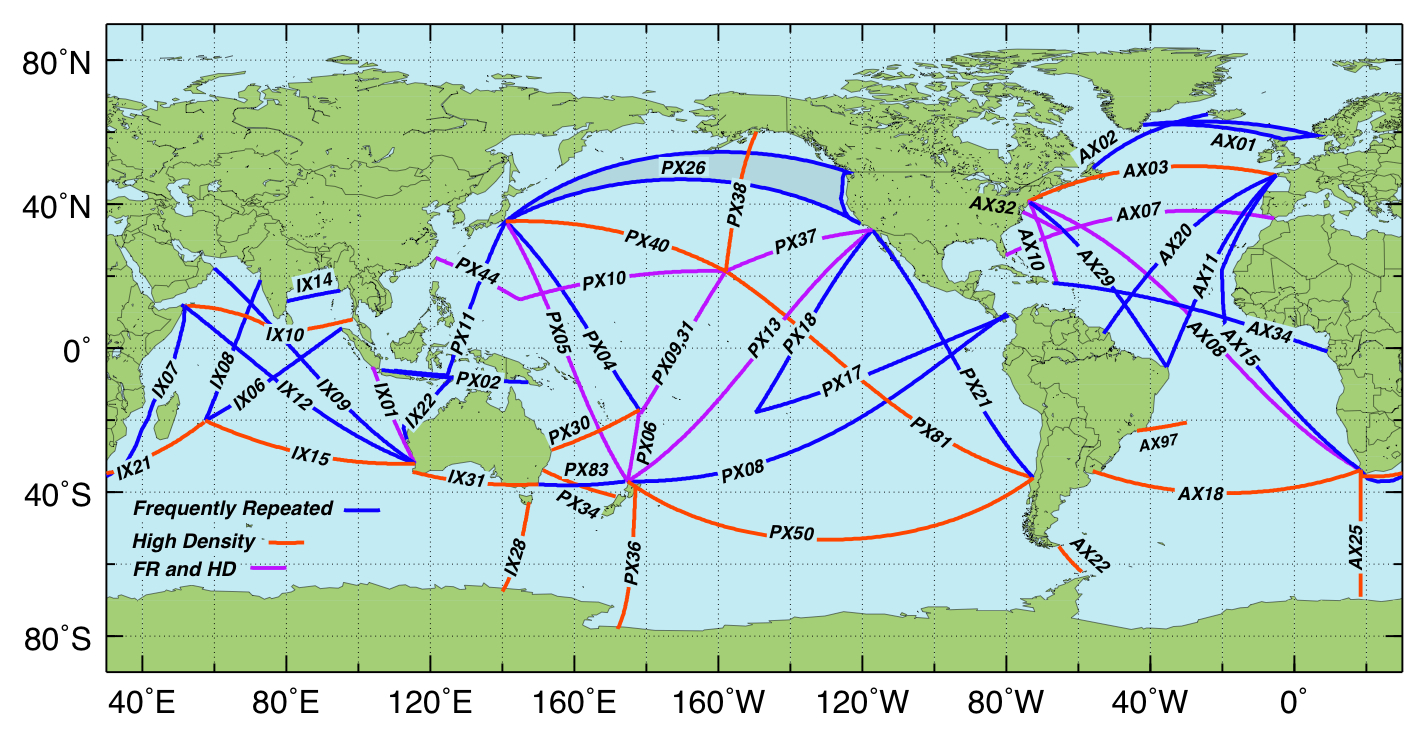 XBT deployments
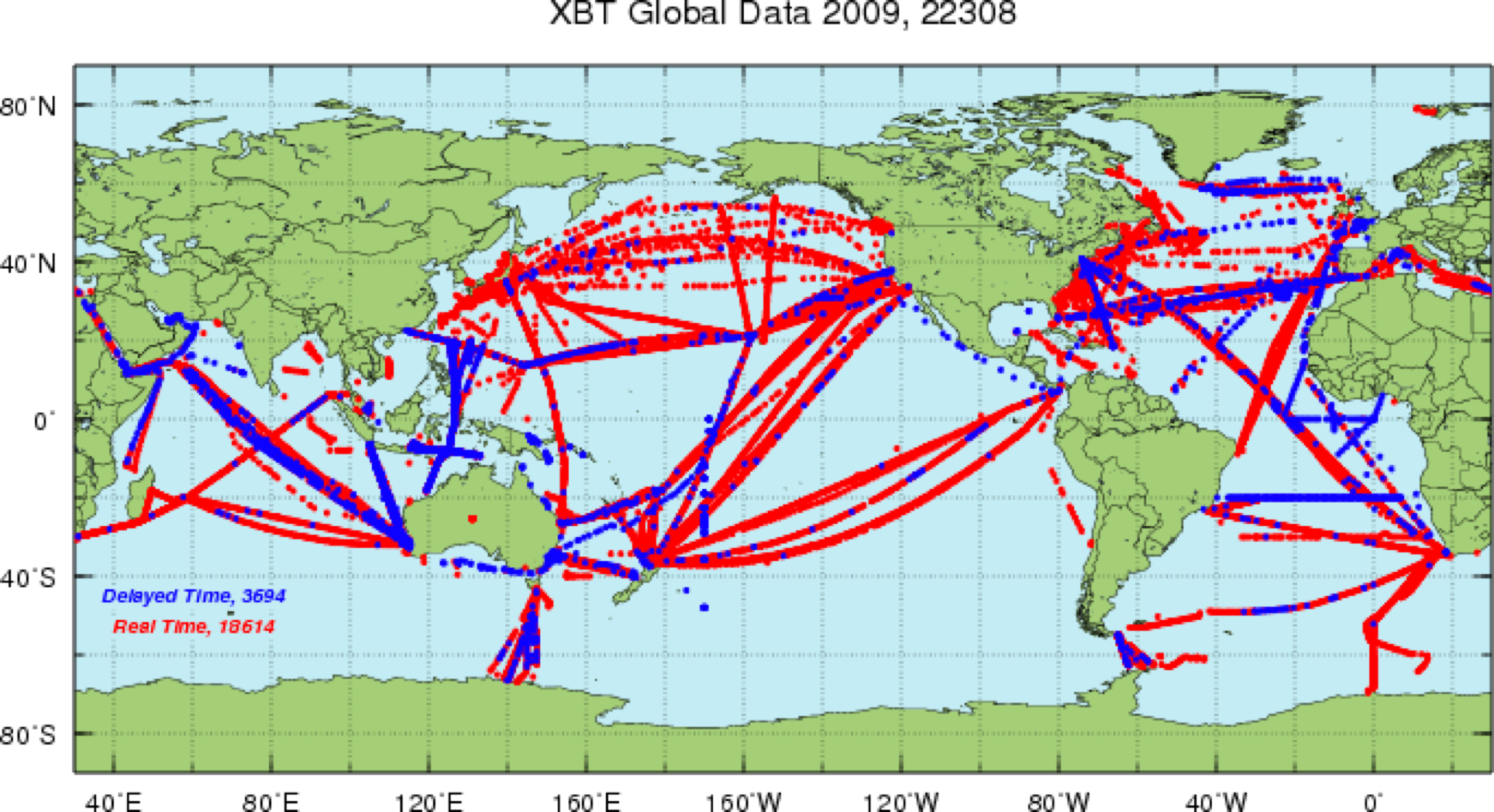 2009:
Approx 22,500
~ 100 ships
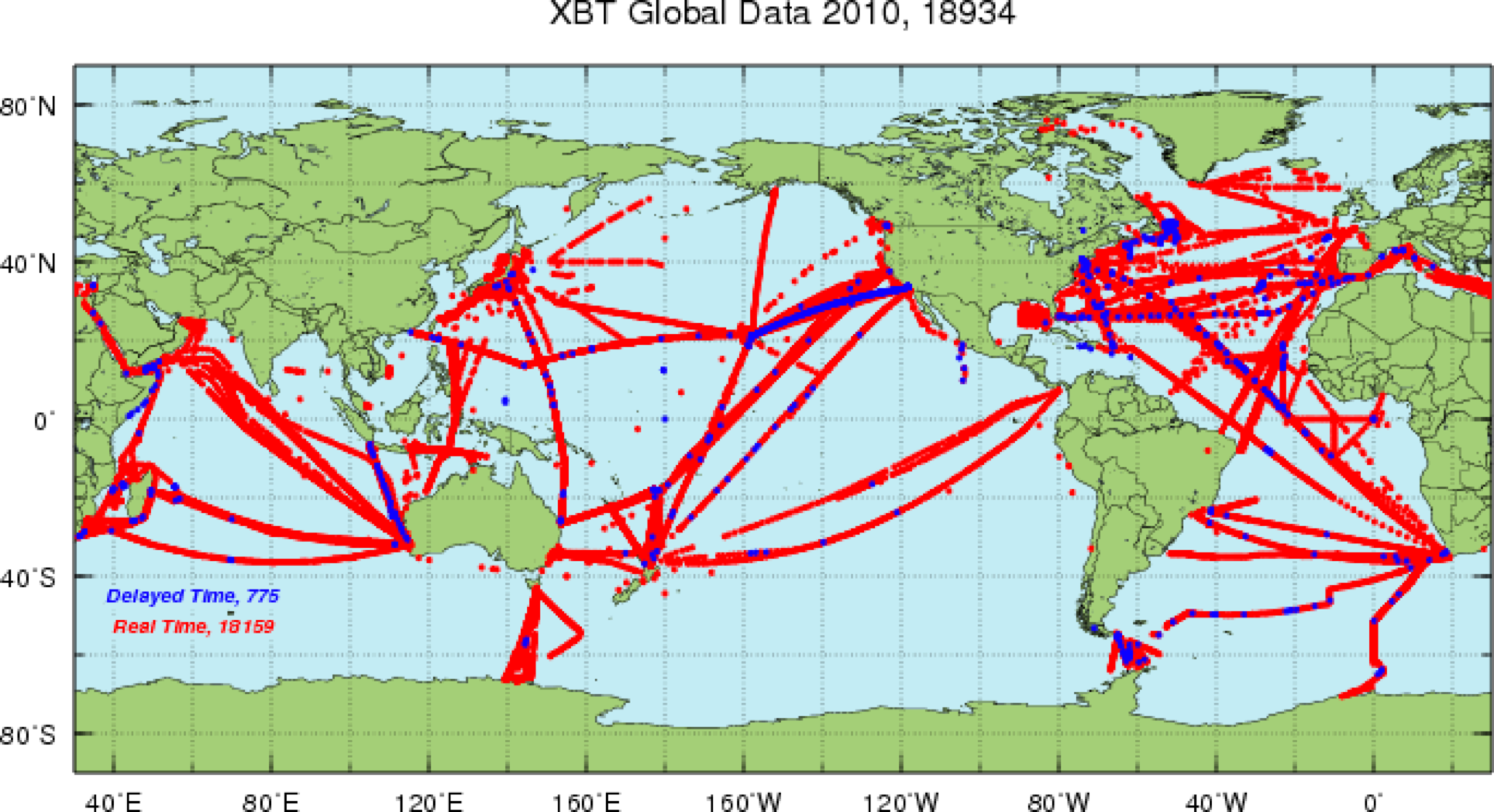 2010:
Approx 19,000
Some of SOOP Key Partners
Maersk 
PoCs:
Capt. Kapil Bansal  
	  Maersk Operations in Singapore
Mr. Nahush Paranjpye
  Maersk Operation Manager
Mr. Lars Klingenberg Jacobsen
   Assistant General Manager 
    CentralFleet Ops

Hapag-Lloyd
PoCs:
Mr. Morten Stamm Kristensen
   Senior Director Chartering
Ms. Sabine Borrmann
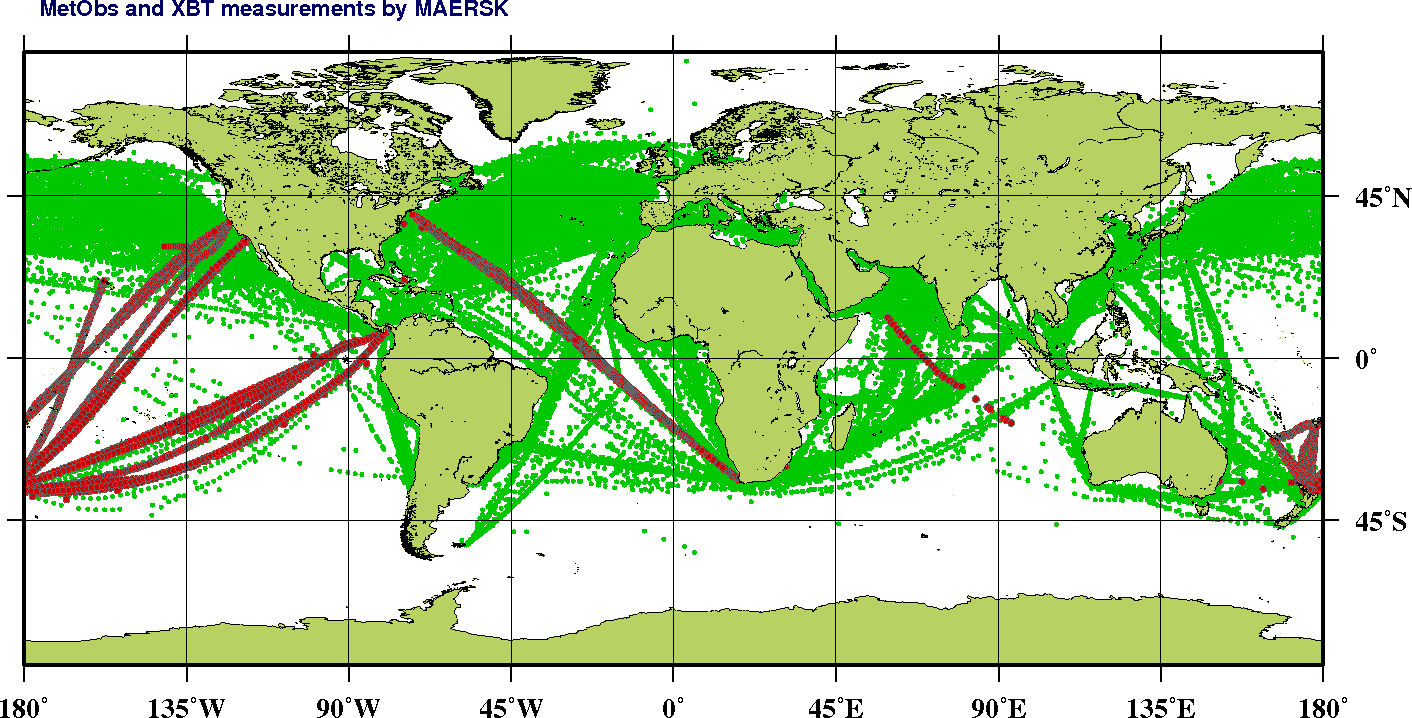 #SHIPS
8 (XBTs)
255 (MetObs)
#SHIPS
6 (XBTs)
76 (MetObs)
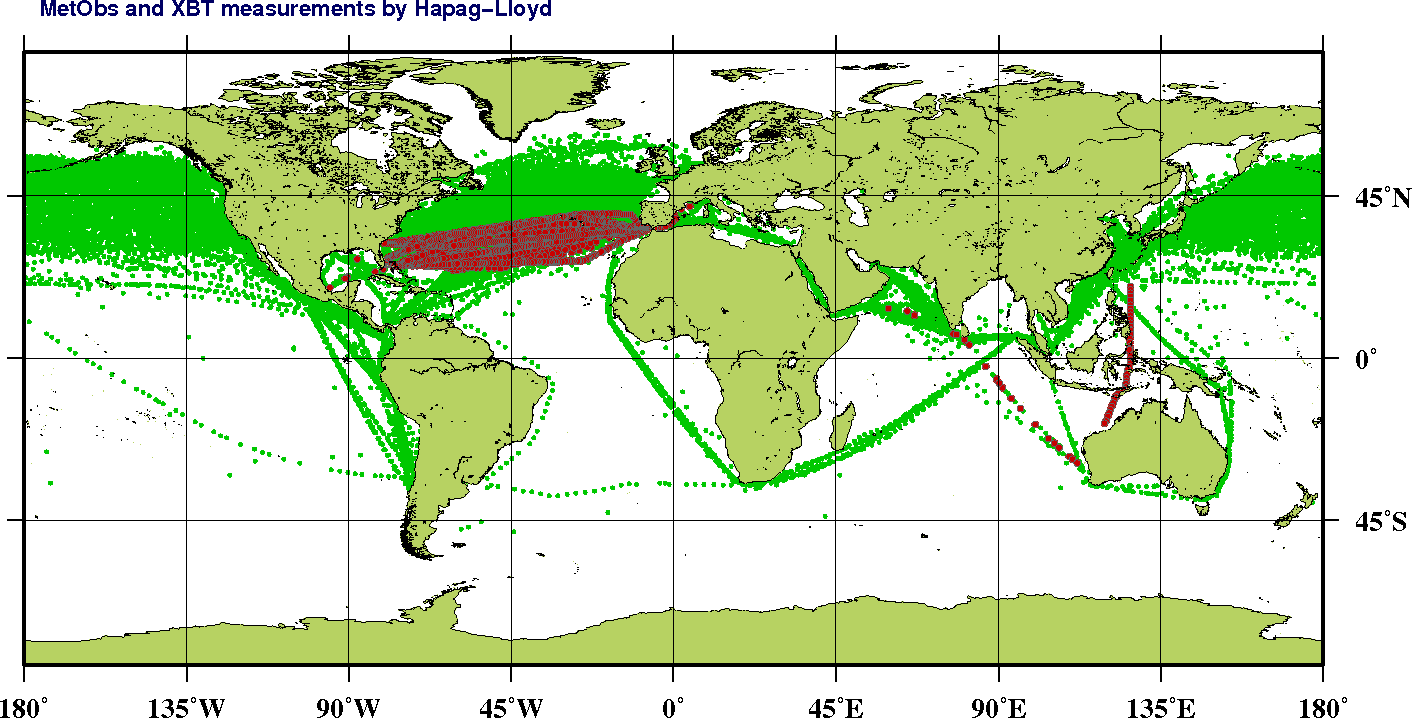 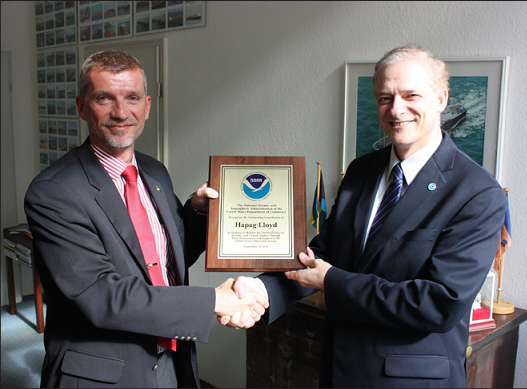 G. Goni (NOAA) presenting Recognition plaque to Mr. Kristensen for their continuous support to SOOP in ocean and met observations.
Some of SOOP Key Partners
G. Goni and D. Smith (NOAA) presenting crew and BCL owner with NOAA environmental Hero Award
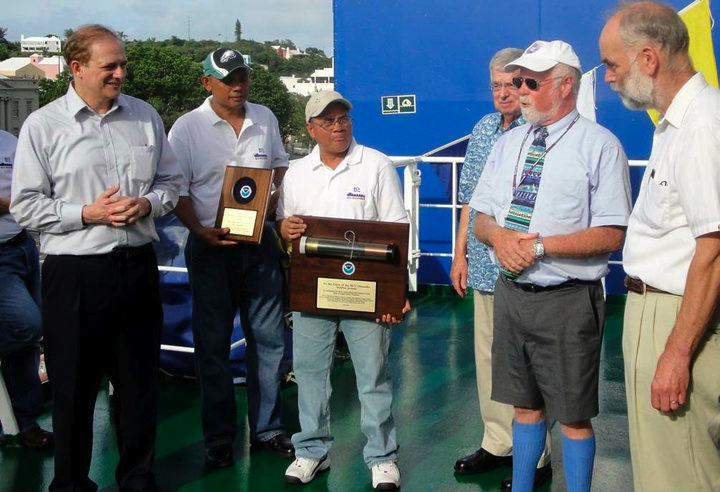 Bermuda Container Line
In collaboration with URI and SUNY-SB
NOAA Environmental Hero Award 2010

Royal Caribbean
In collaboration with University of Miami

Semester At Sea (SAS) Program
In collaboration with University of Virginia
NOAA Environmental Hero Award 2007
Students of SAS Program before deploying one Argo Float in the Indian Ocean
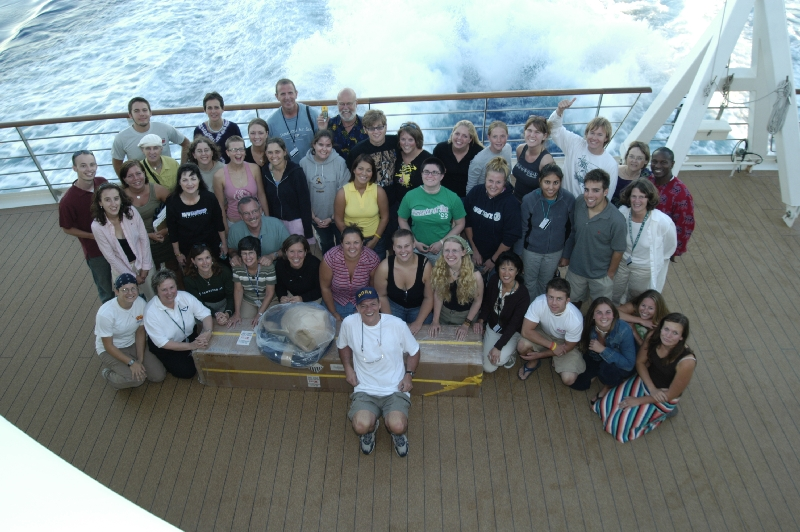 Former NOAA Administrator C. Lautenbacher presenting Academic Dean of SAS with 2007 NOAA environmental Hero Award.
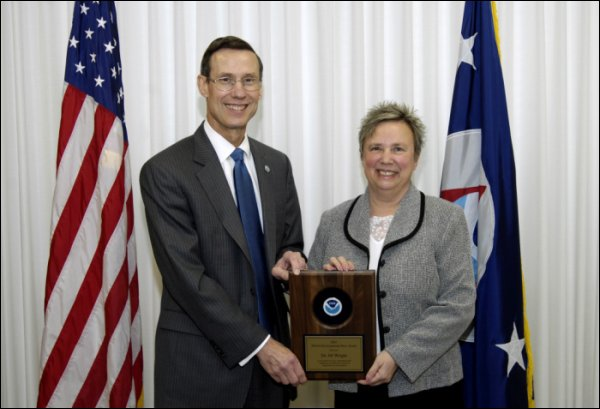 Engineering
SOOPIP support efforts for Improved Autolaunchers (AL) used for multiple types of probes

 Supported creation of prototypes of new AL systems
CP = Chairperson
TC = Technical Coordinator (Mathieu Belbeoch)
DS = Derrick Snowden
JT = Joaquin Trinanes
FB = Francis Bringas
SM = Shawn Smith
LP =  Loic Petit de Lavilleon
TR = Thomas Rossby
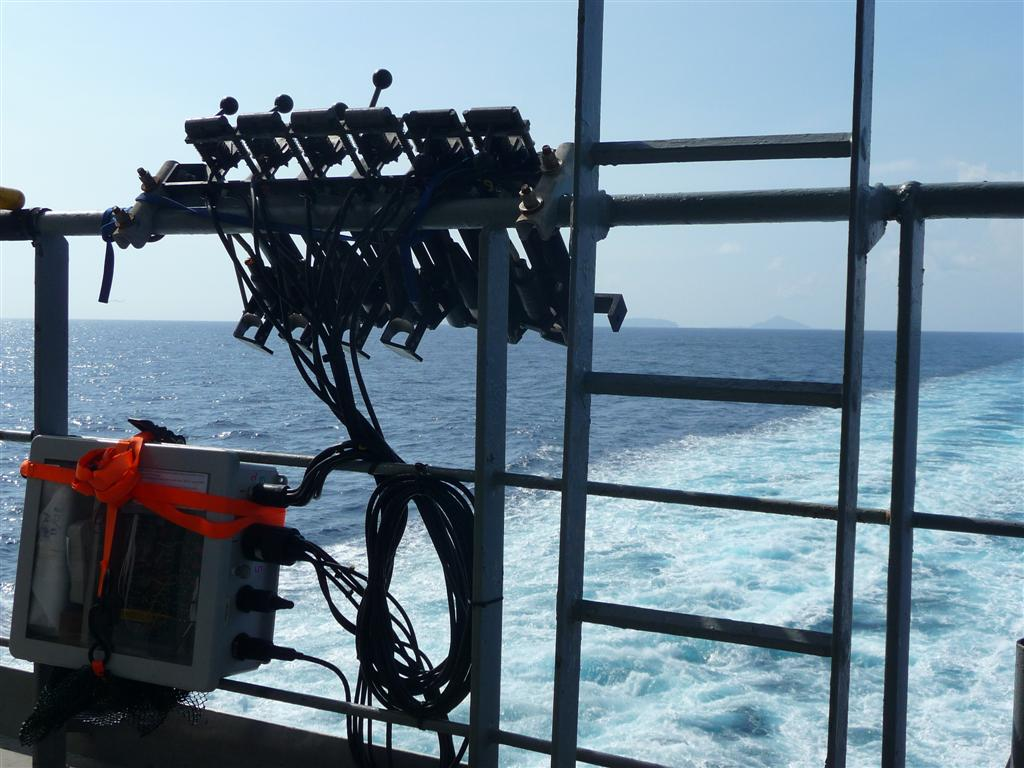 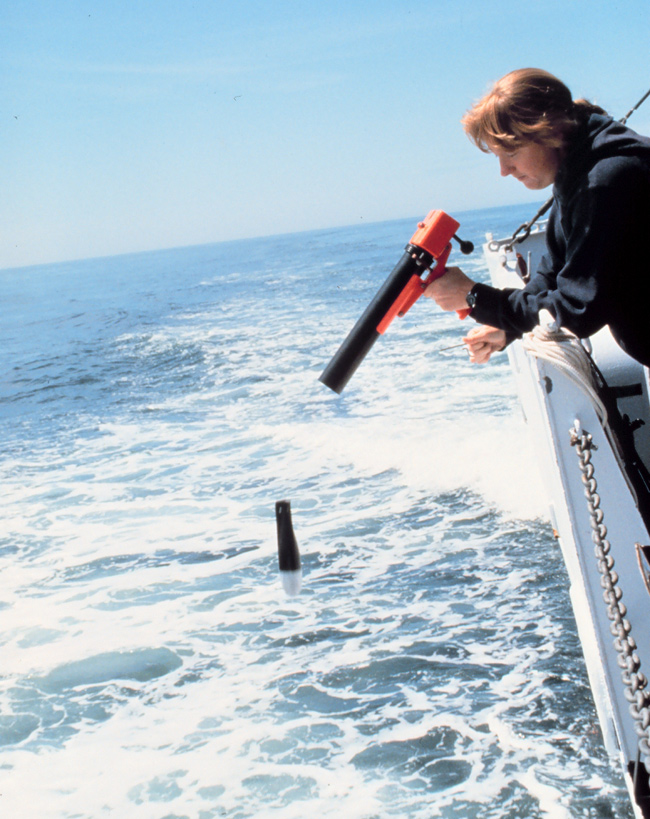 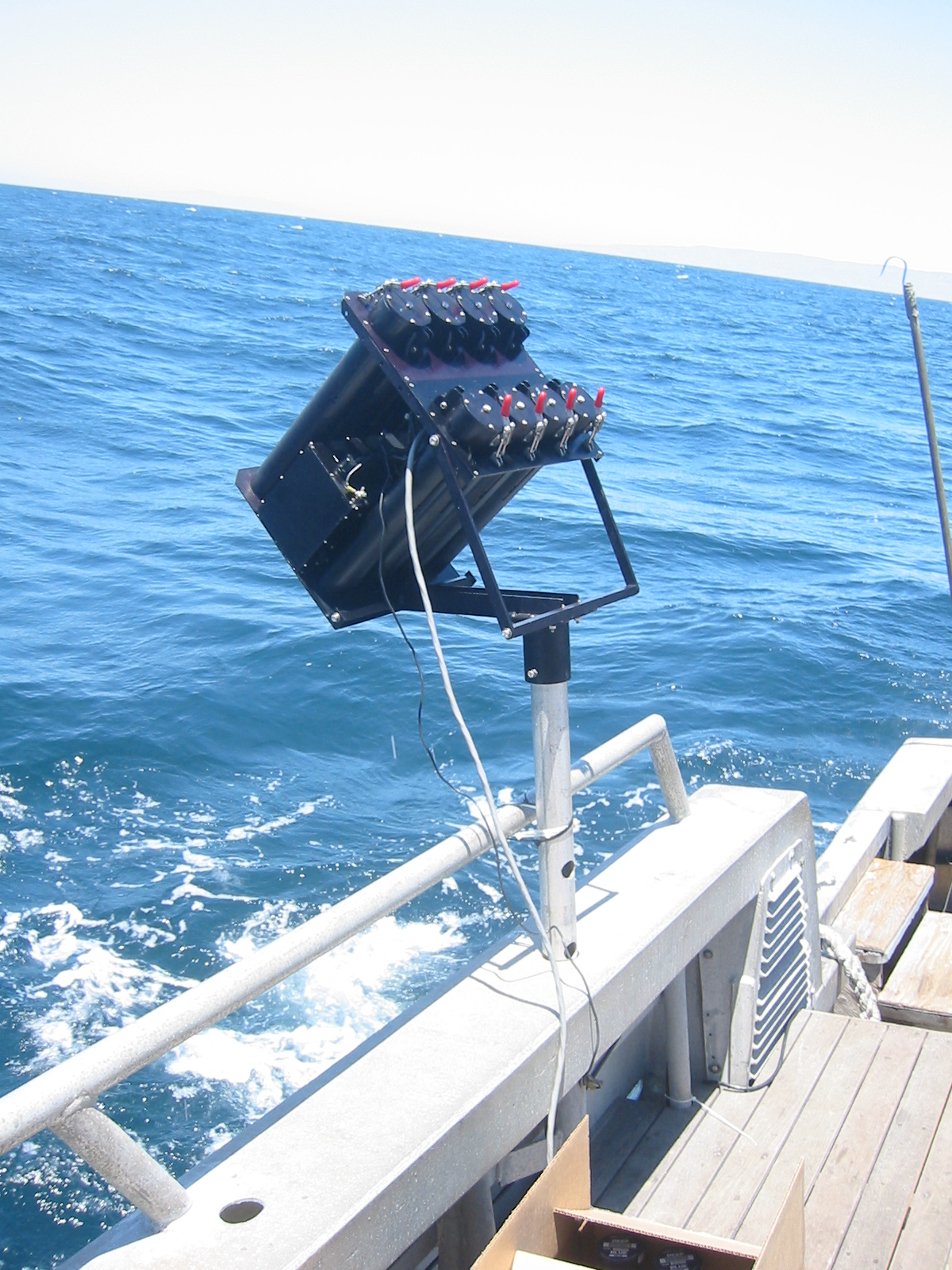 LM3A Hand Launcher                                  NOAA/AOML AL                                 SIO AL
XBT Operational Data Flow
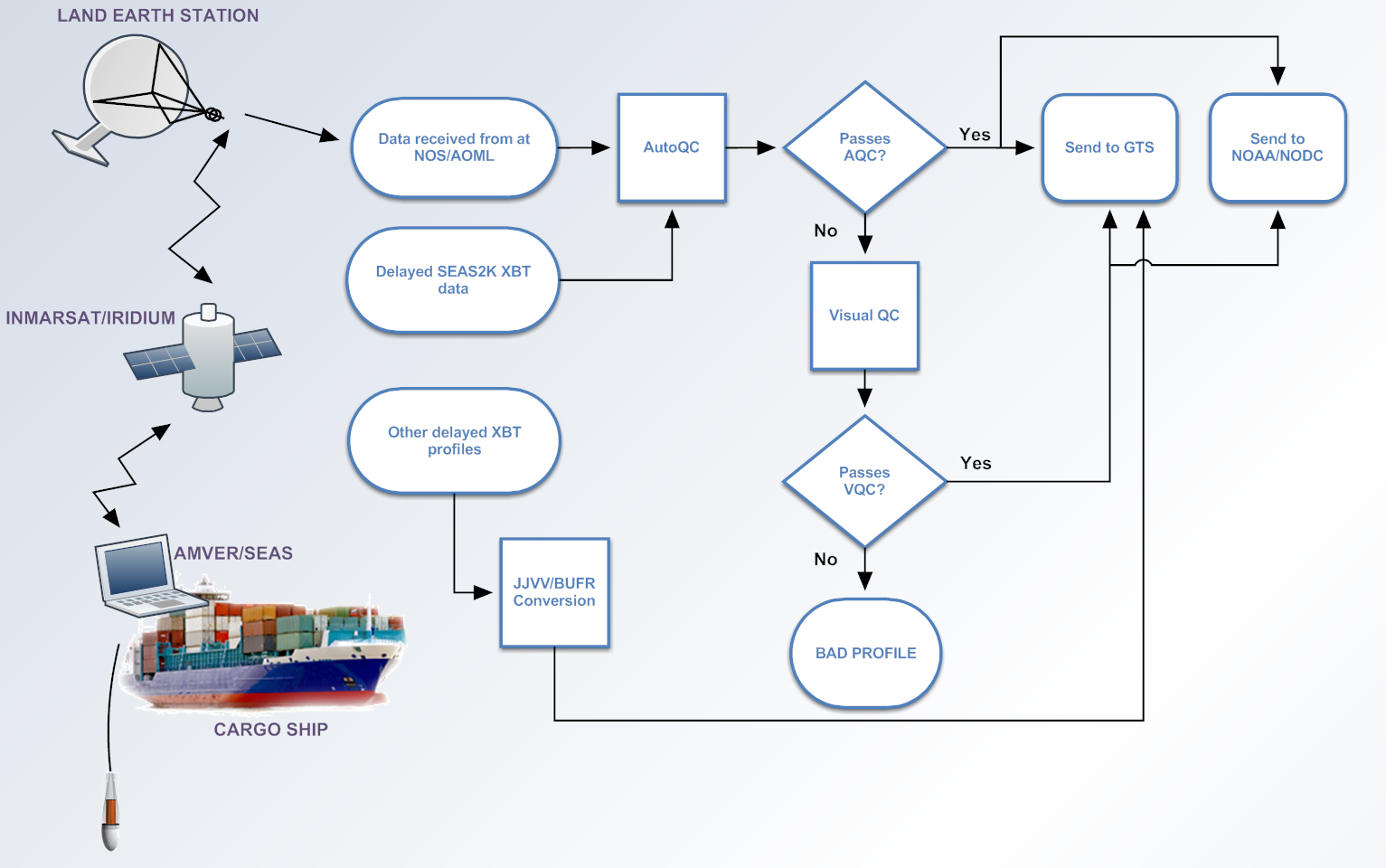 Science
Originally designed to investigate ENSO, SI variability
   Current Scientific uses:
 Eddy resolving, Identification of surface, subsurface currents, compute their mass transports
 Meridional heat transport
 Strength of gyres
 Validation of models
 Water mass formation
 Initialization of models
 Heat budget
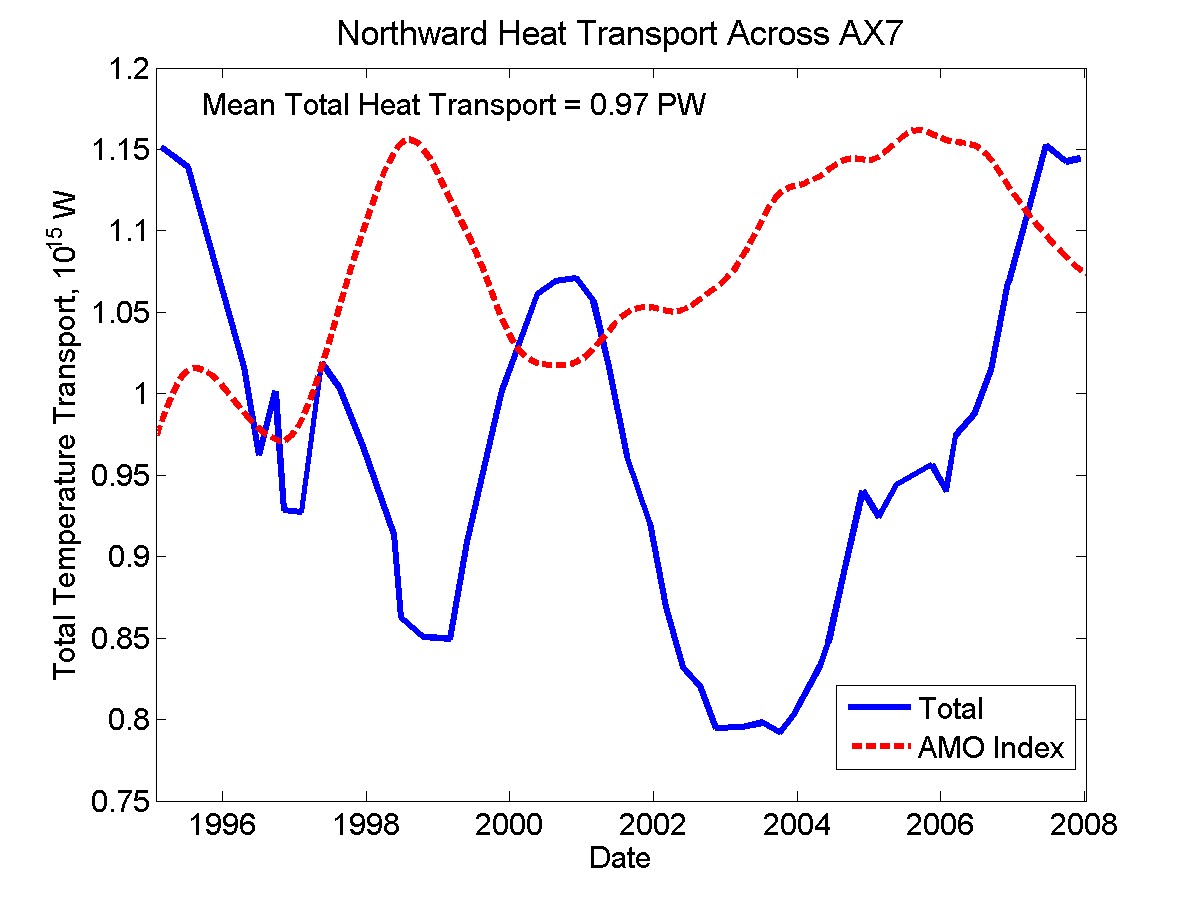 Figure by M. Baringer;
Goni et al, 2010
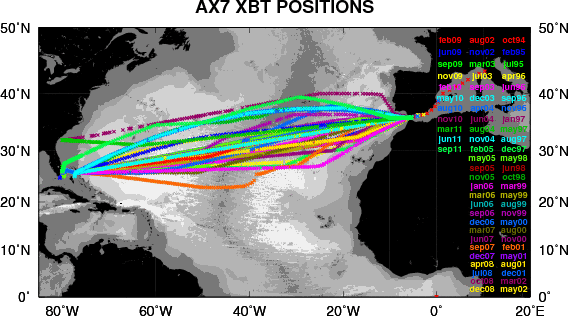 AX07, maintained by NOAA/AOML
ScienceObserving Boundary Currents
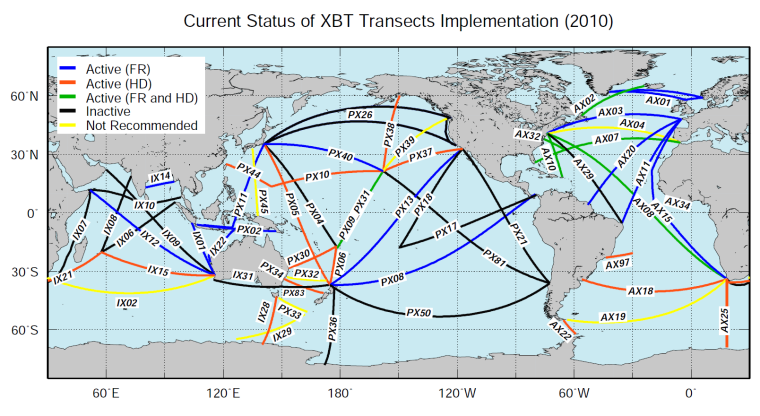 : Boundary currents sampled by the HRX Network
HD transects are sampling:

Kuroshio (3 transects)
Gulf Stream (3 transects)
Agulhas 
Brazil Current (2 transects)
East Australian Current (2 transects)
East Auckland Current and Tasman Outflow
Eastern boundary currents (California Current, Alaska Current, Leeuwin Current, …)
Low latitude WBCs: Solomon Sea, Indonesian Throughflow
Antarctic Circumpolar Current (3 transects)
……
AOML status map
[Speaker Notes: 1. After slide 16
global network of boundary current observations 
By combining HRX and Argo (and altimetry) we can make accurate estimates of boundary current transport and contributions to basin-wide mass and heat budgets]
Science
The East Auckland Current outflow: a 25-year time-series (PX06, maintained by SIO)
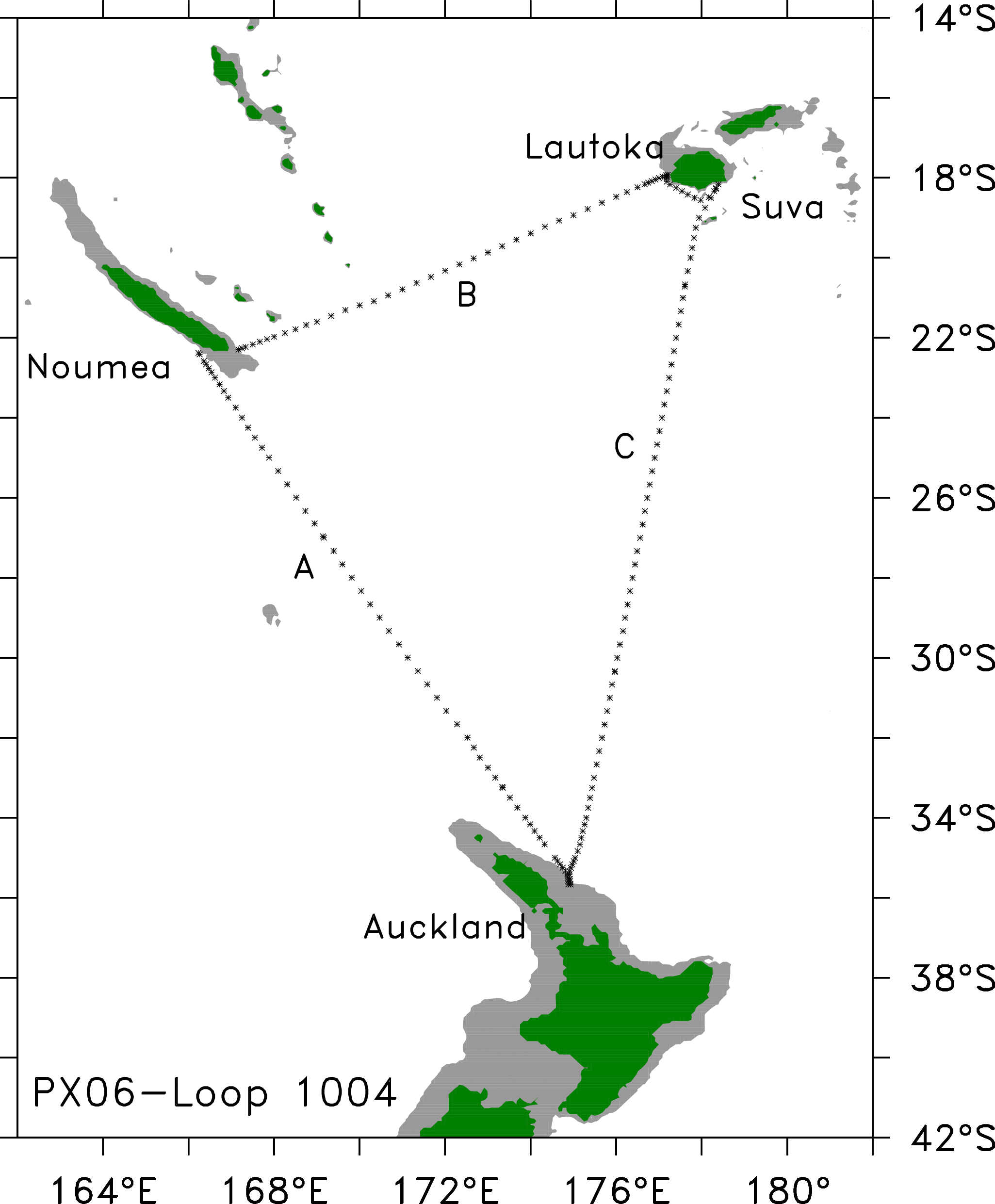 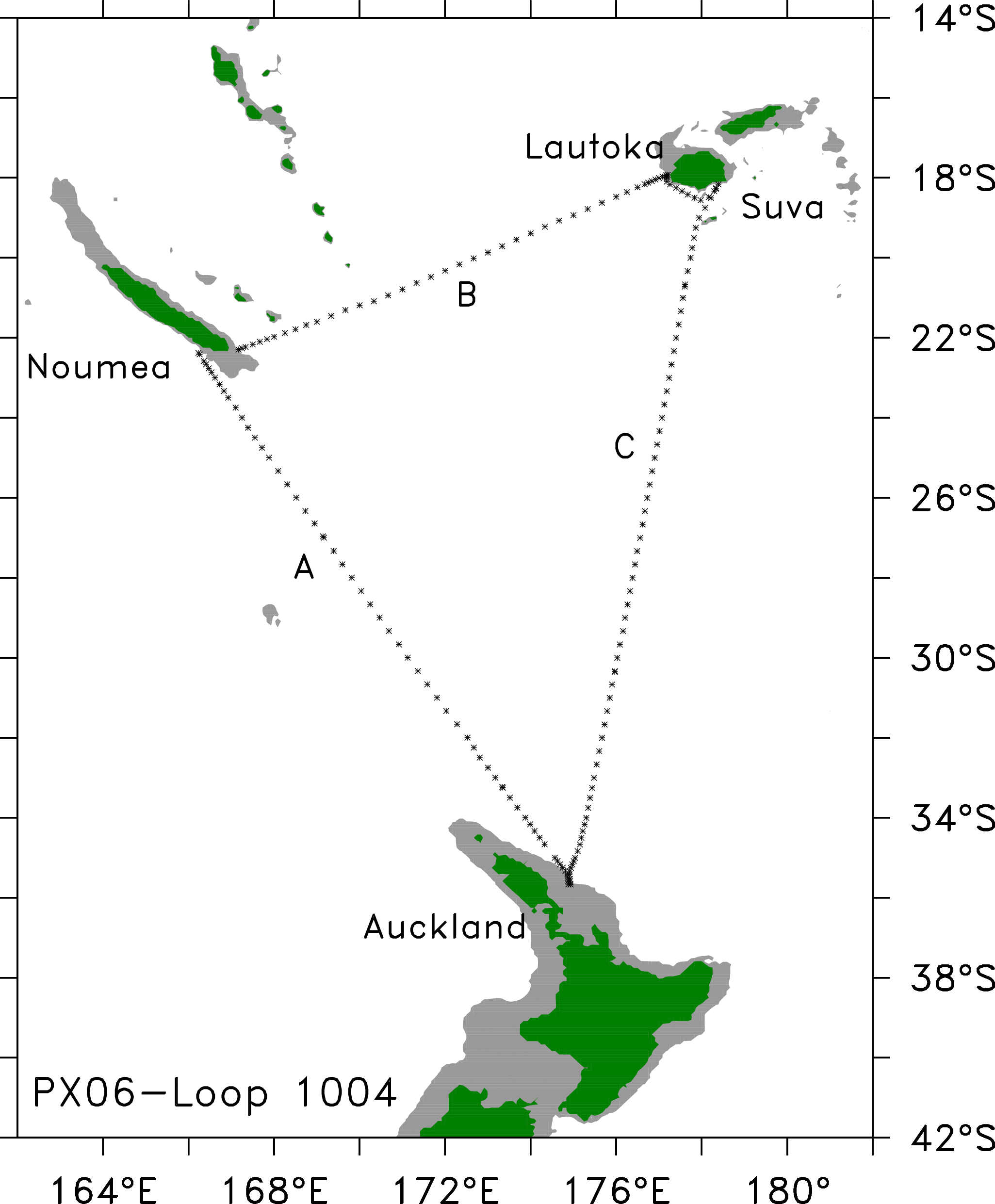 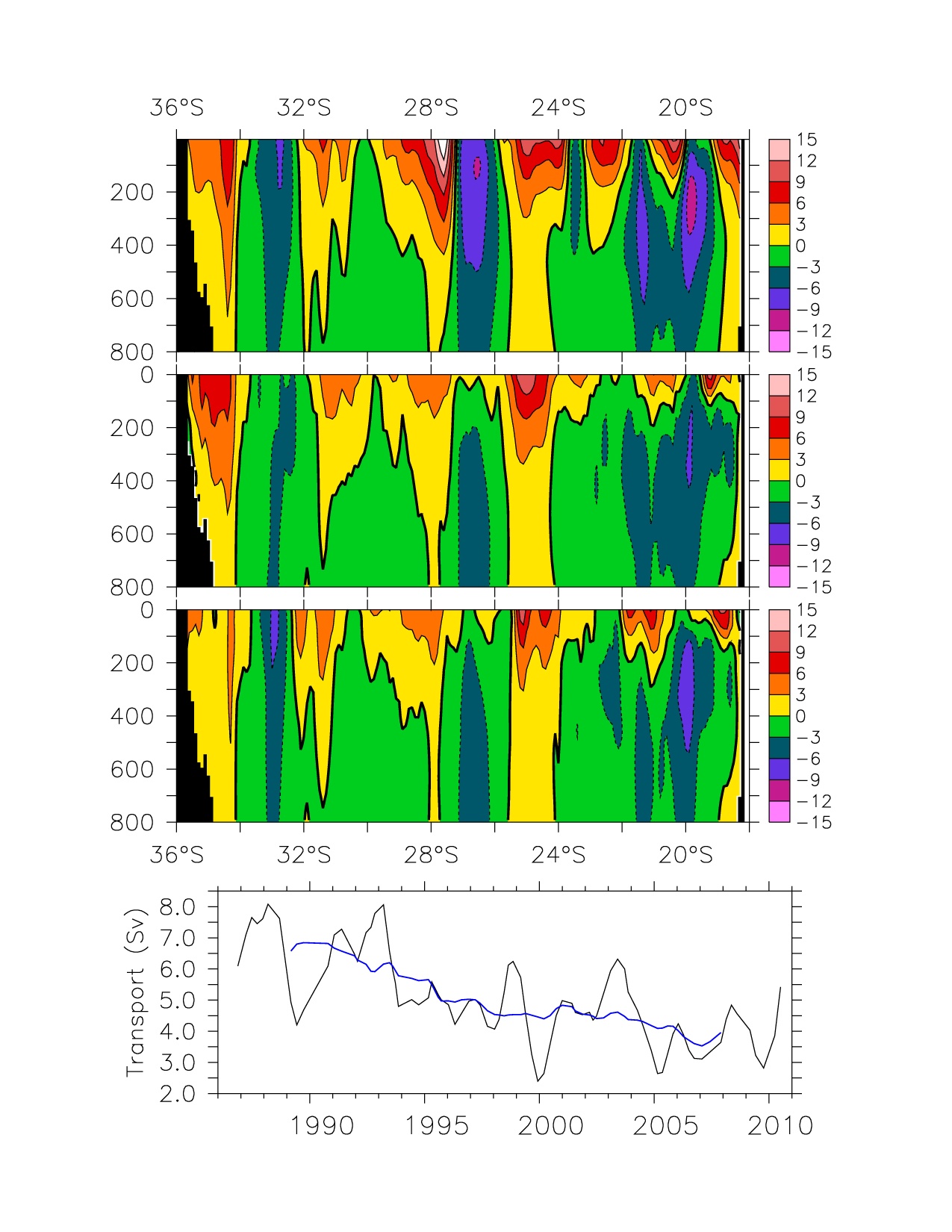 Argo mean velocity (a high resolution 1/6o  mapping) 2004-2010
PX06 mean velocity 1986-2003 with Argo 800 m reference.
PX06 changed the paradigm of a filamented EAC outflow (fig from Ridgway and Dunn, 2003)
PX06 mean velocity 2004-2010 with Argo 800 m reference
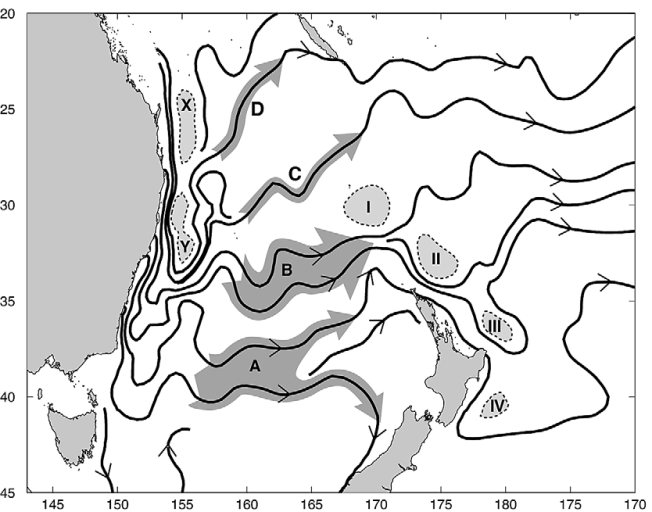 Permanent filaments of eastward flow
Figures provided by D. Roemmich (SIO)
[Speaker Notes: 2. After slide 16]
Science
Kuroshio Current (PX44 & PX05, both maintained by SIO)
“Upstream” Kuroshio near Taiwan, PX44
“Downstream” Kuroshio near Yokohama, PX05
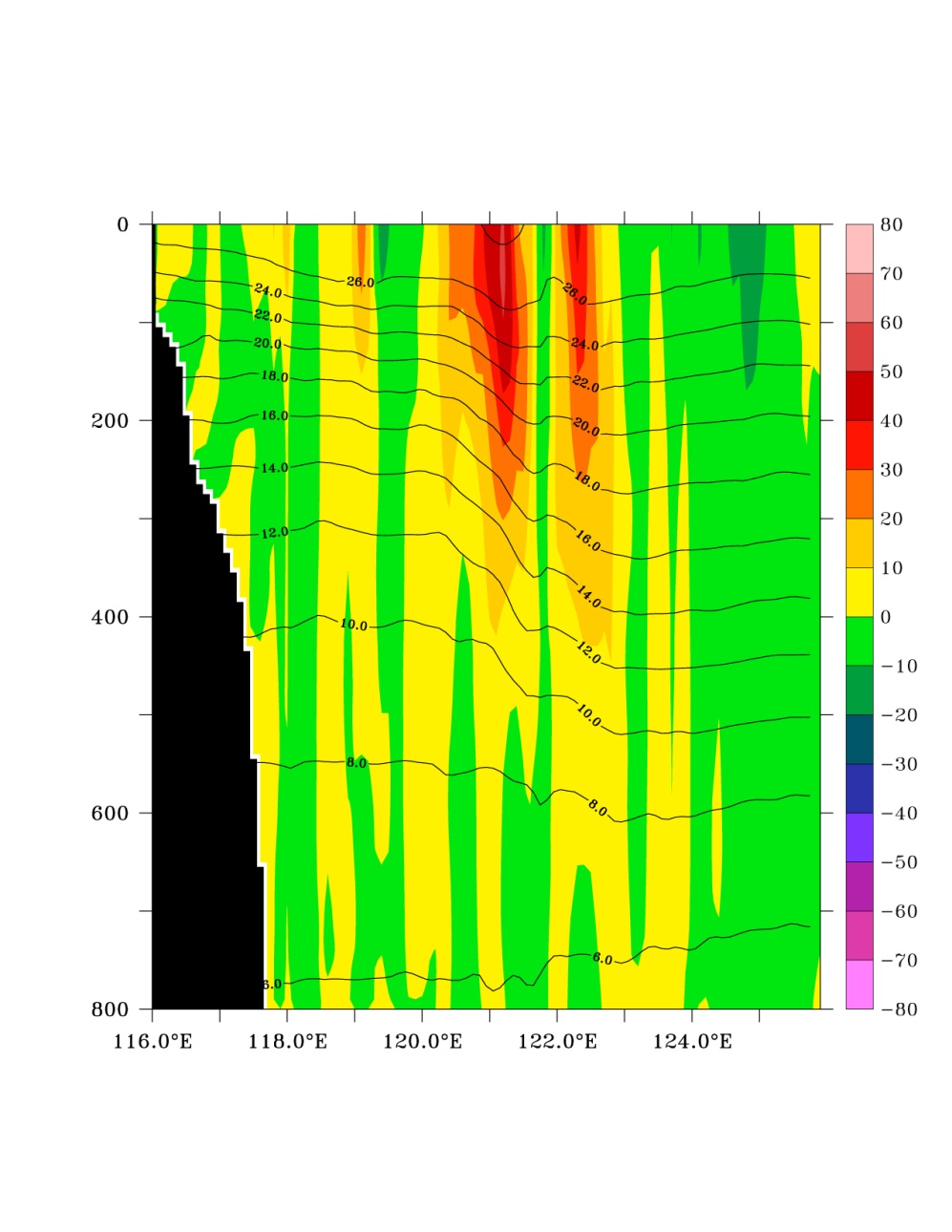 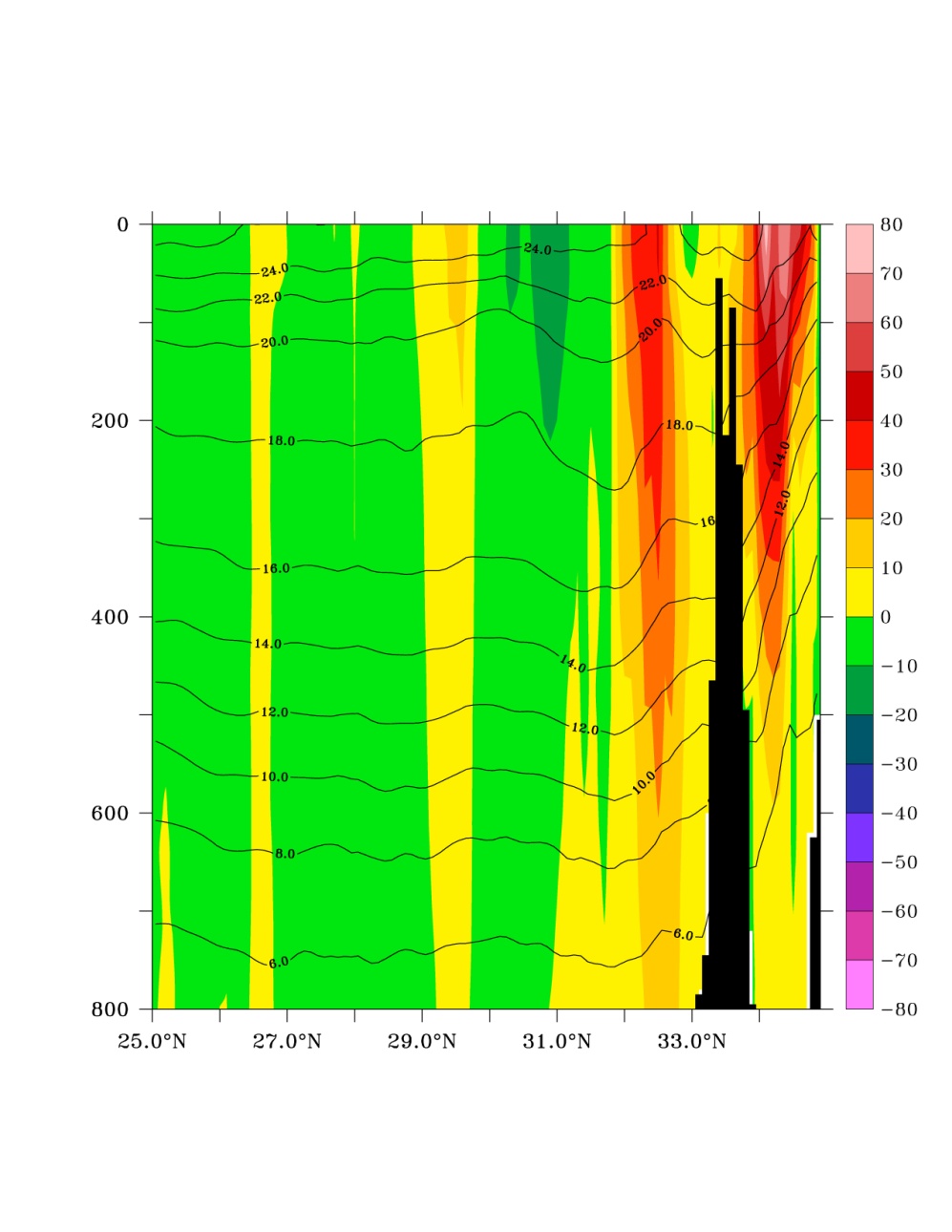 Ship:
Horizon Hawk
Ship:
Safmarine Meru
w/Argo ref. velocity; 0-800m Kuroshio 21 Sv (120oE – 123oE); similar to Gilson and Roemmich (2002)
w/Argo ref. velocity; 0-800m Kuroshio 39 Sv
Consistent with Imawaki et al (2001) “throughflow”
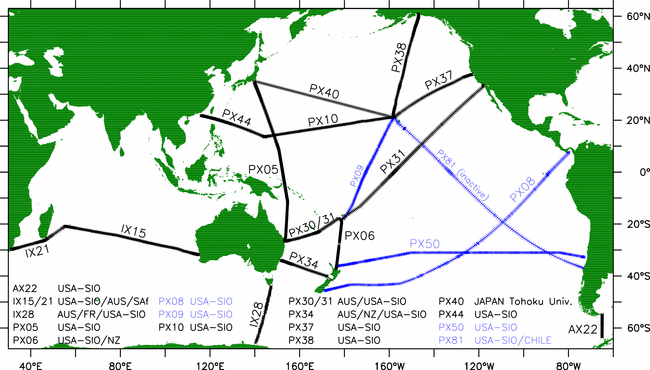 Figures provided by D. Roemmich (SIO)
[Speaker Notes: 3. After slide 16
PX37/10/44 was recently dropped by Horizon Line, so we're now in need of new
shipping to continue that transect]
Science
Global Ocean Health
XBT Temperature profiles constitute the majority of historical ocean profiles for studying changes in the global upper ocean heat content. They currently provide ~15% of all ocean temperature profiles.
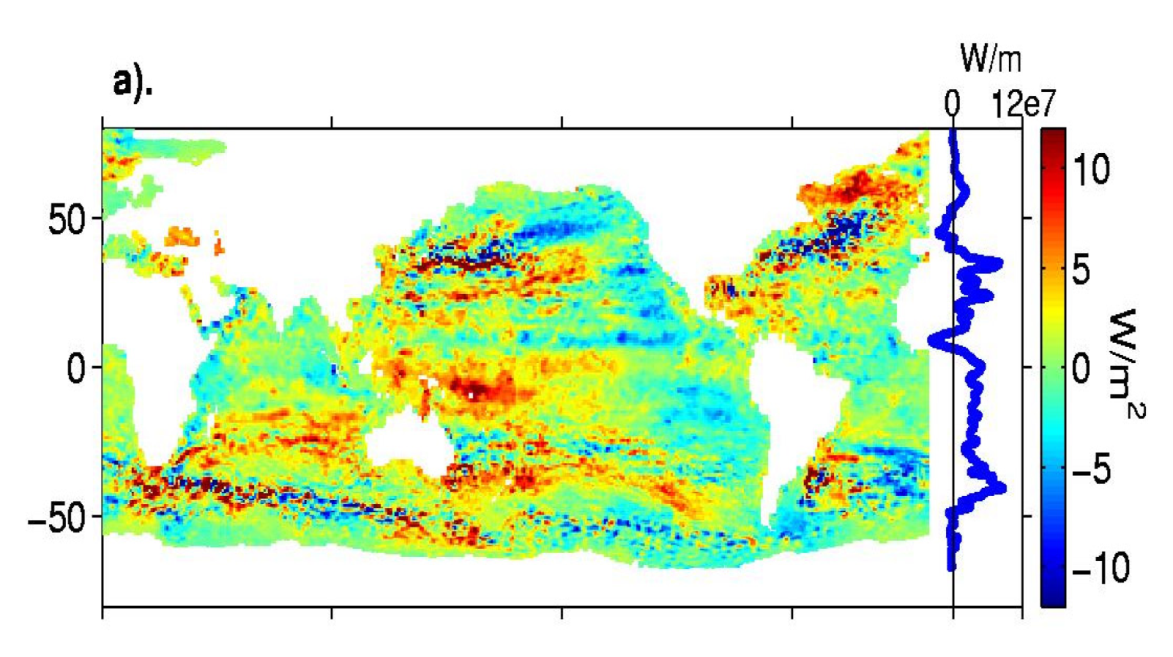 The global pattern of warming (W/m2) from 1992 to 2002, from Willis et al (2004).
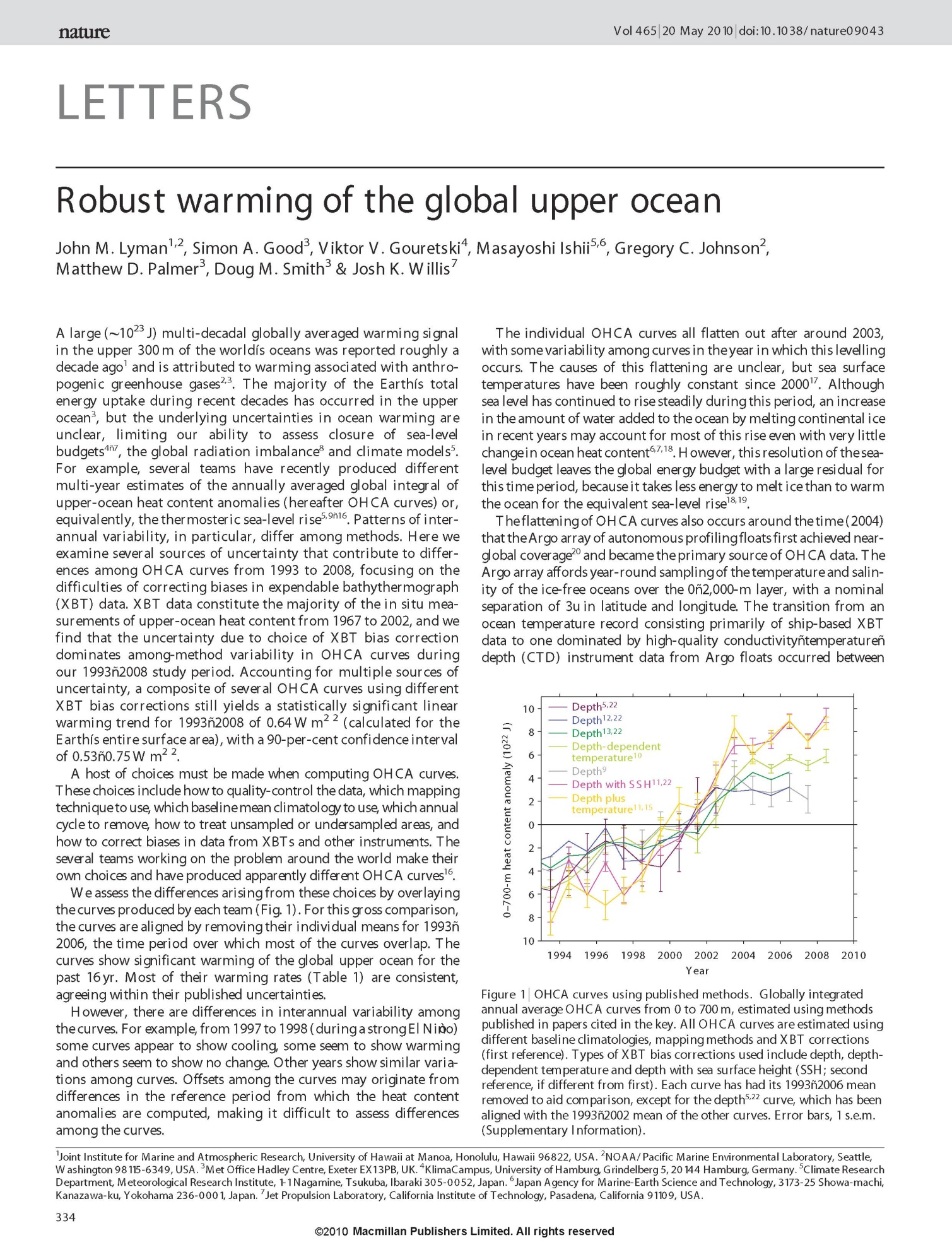 Significant global average rate of heating of ~0.6 W/m2 from 1993-2008 over upper 700 m, from Lyman et al (2010)
[Speaker Notes: 4. After slide 16.
Note pattern from SOP network in temperature profiles that contributed to Willis et al., study
Lyman et al (2010) assessed impact of accounting for different XBT bias corrections in global heat content estimates but still found statistically significant linear trend of 0.64 W/m^2]
Other Deployments
ARGO
DRIFTERS
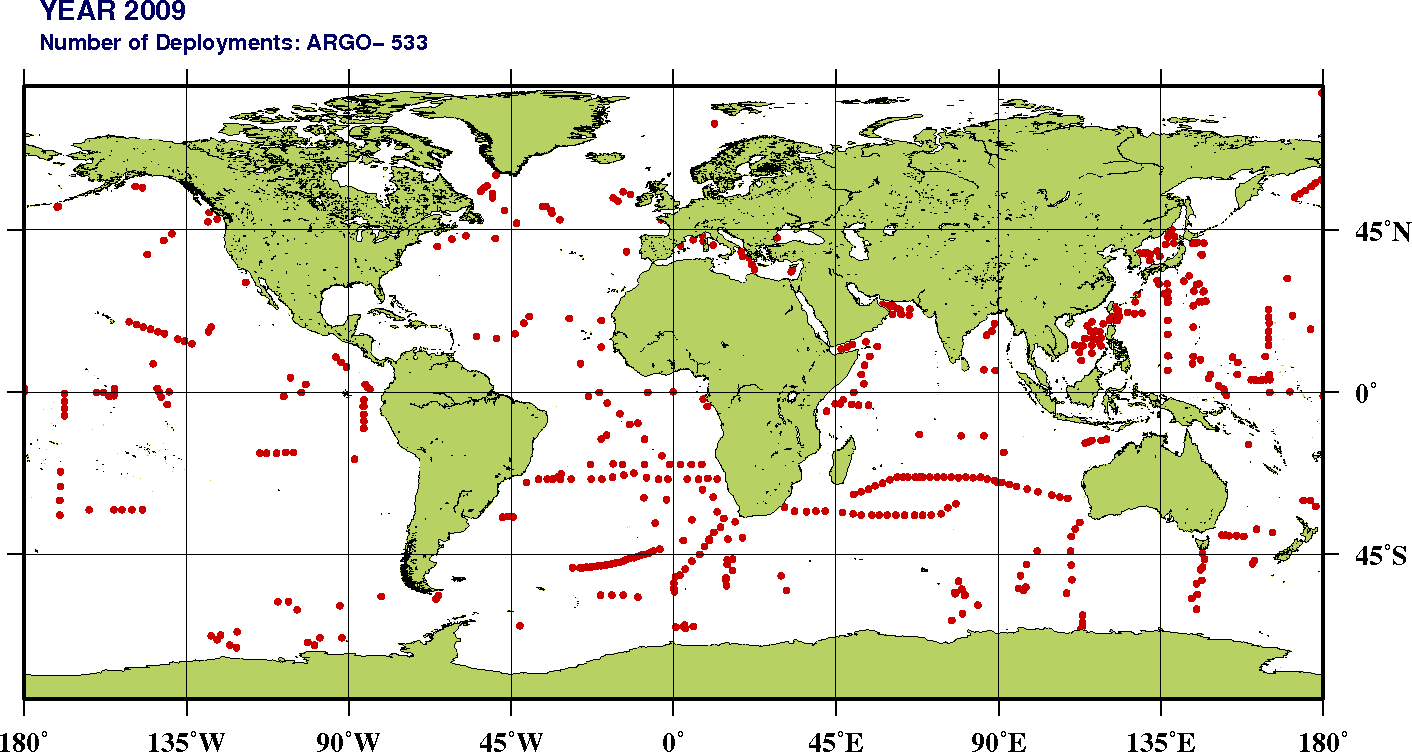 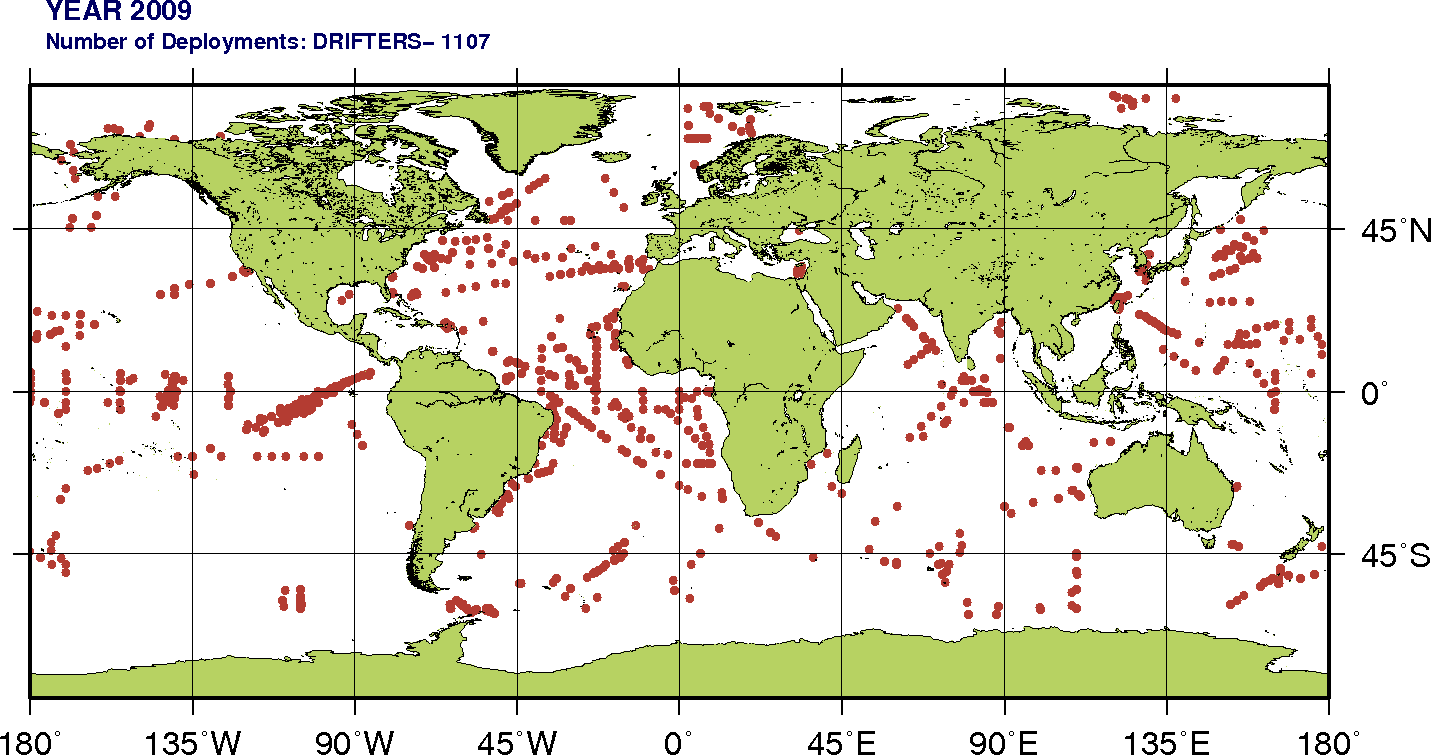 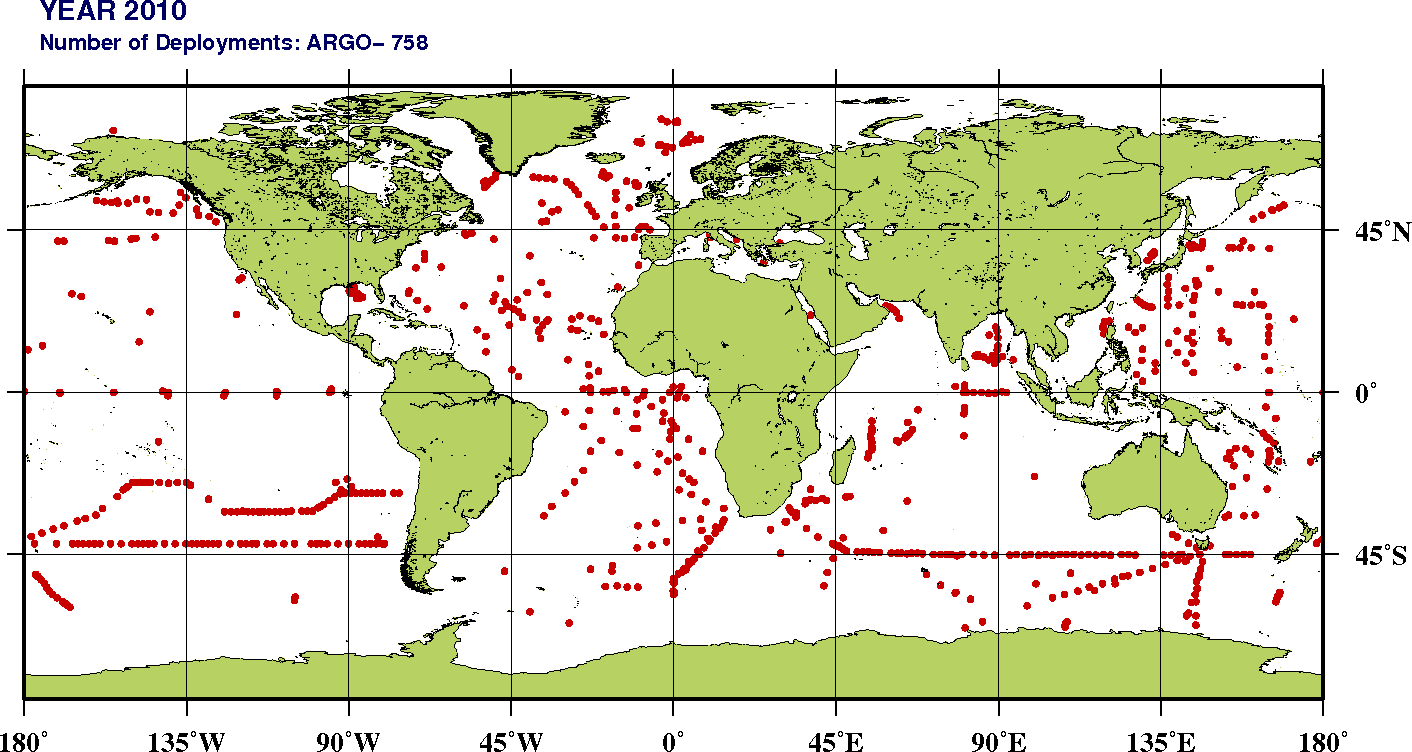 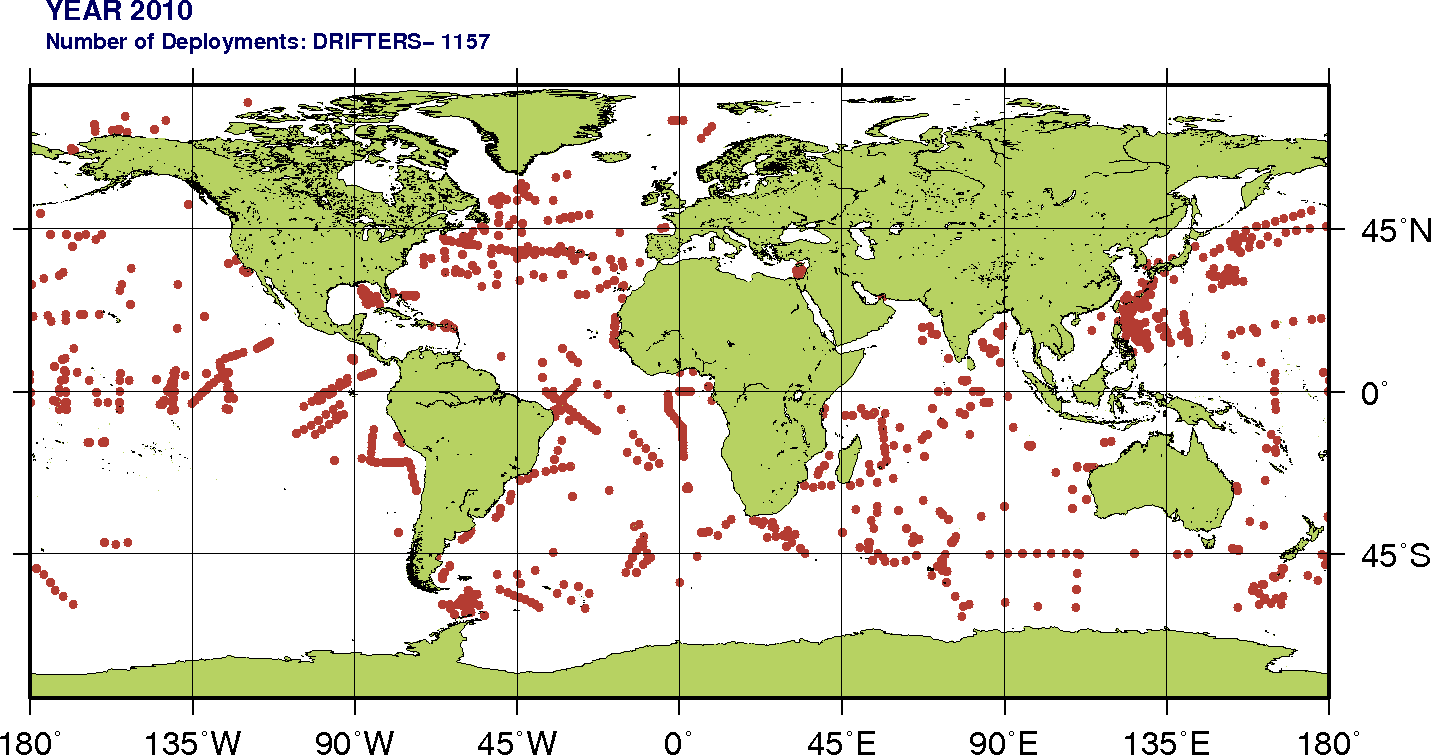 How WOC can collaborate with SOOP?
Help to fill gaps in observations
   Facilitate the identification and utilization of existing shipping routes and encourage active participation of new shipping agencies in the High Density XBT Network.  Provide support to recruit ships on recommended transects that SOOP has difficulty to recruit ships.
   
  Help improve current technology 
   Provide support to develop improved technology of current instrumentation (e.g. wireless launchers, …).

   Help develop new technology
  work with SOOP engineers, provide expertise, and provide a link to engineering companies to develop, test, and implement new technologies to measure ocean parameters as required by scientific community.
Thank you